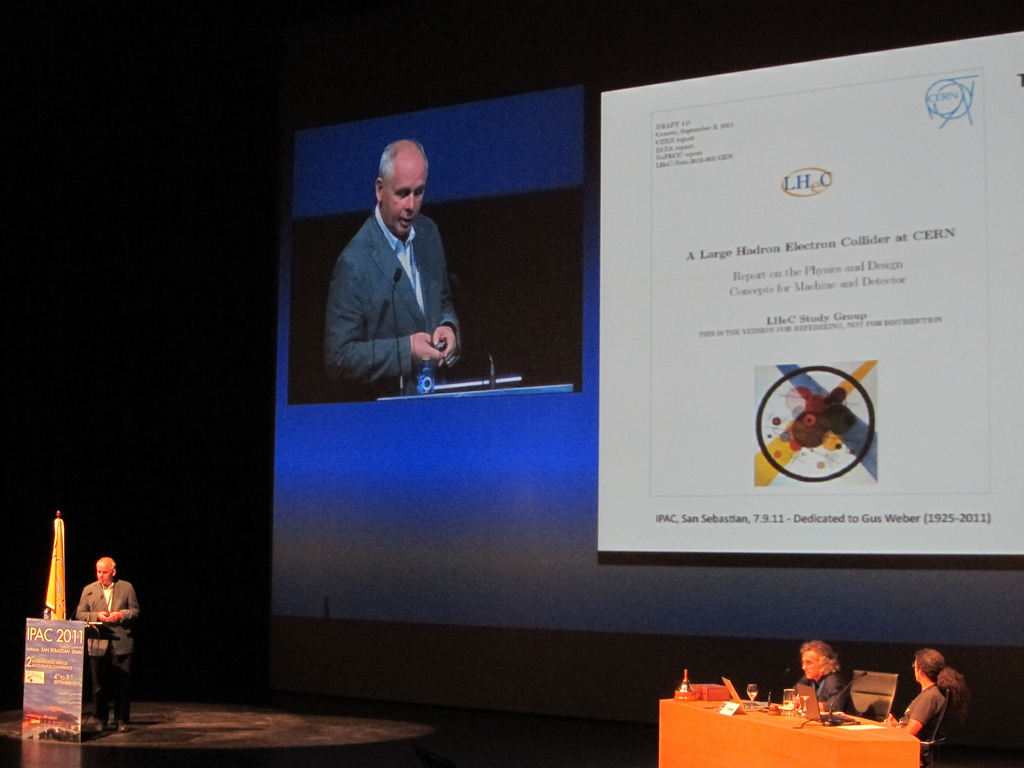 Max Klein
50 years in Particle Physics
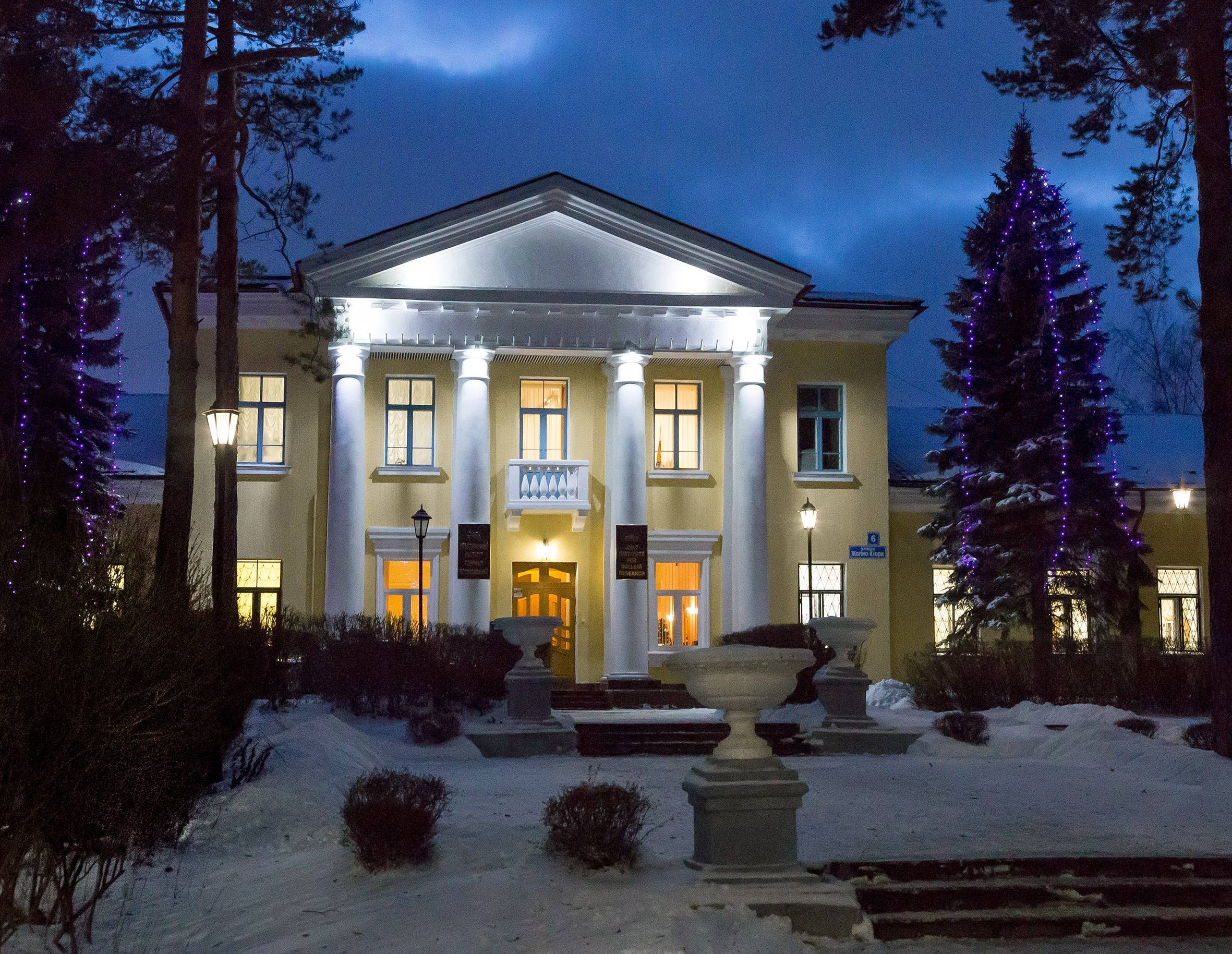 Dubna
Leading experiments around the world
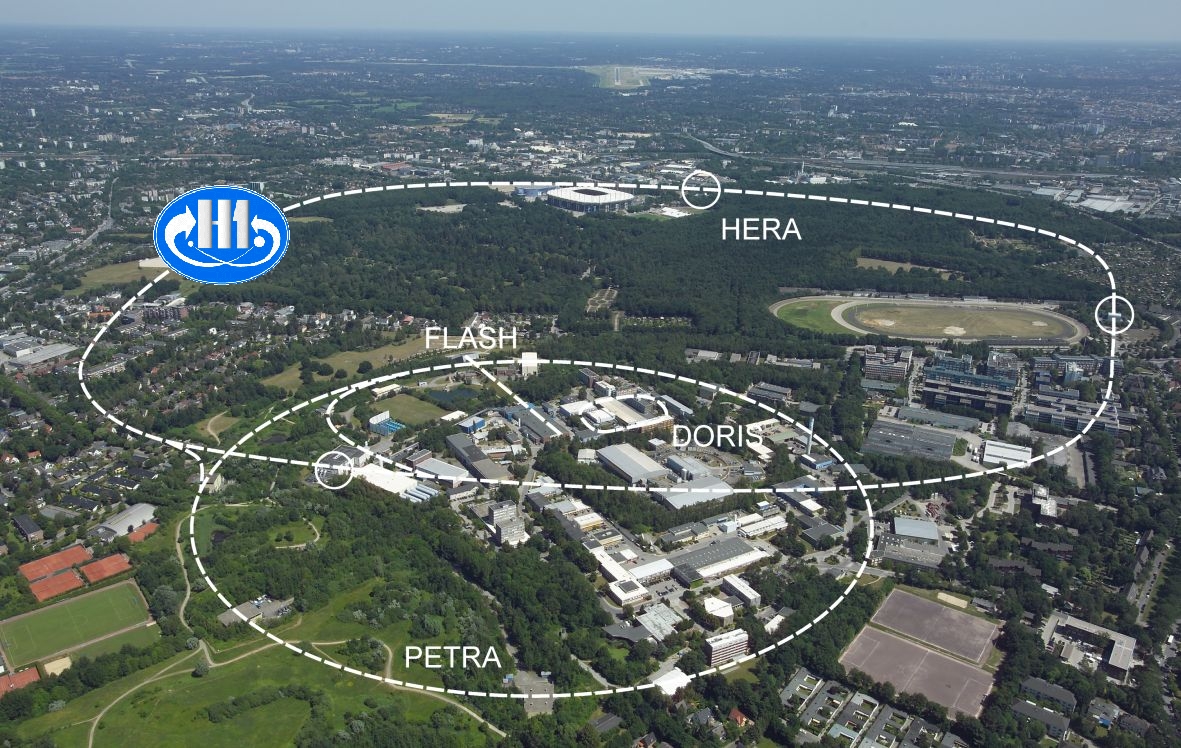 DESY
Head of H1 Experiment
ATLAS
Physics leadership and CB chair
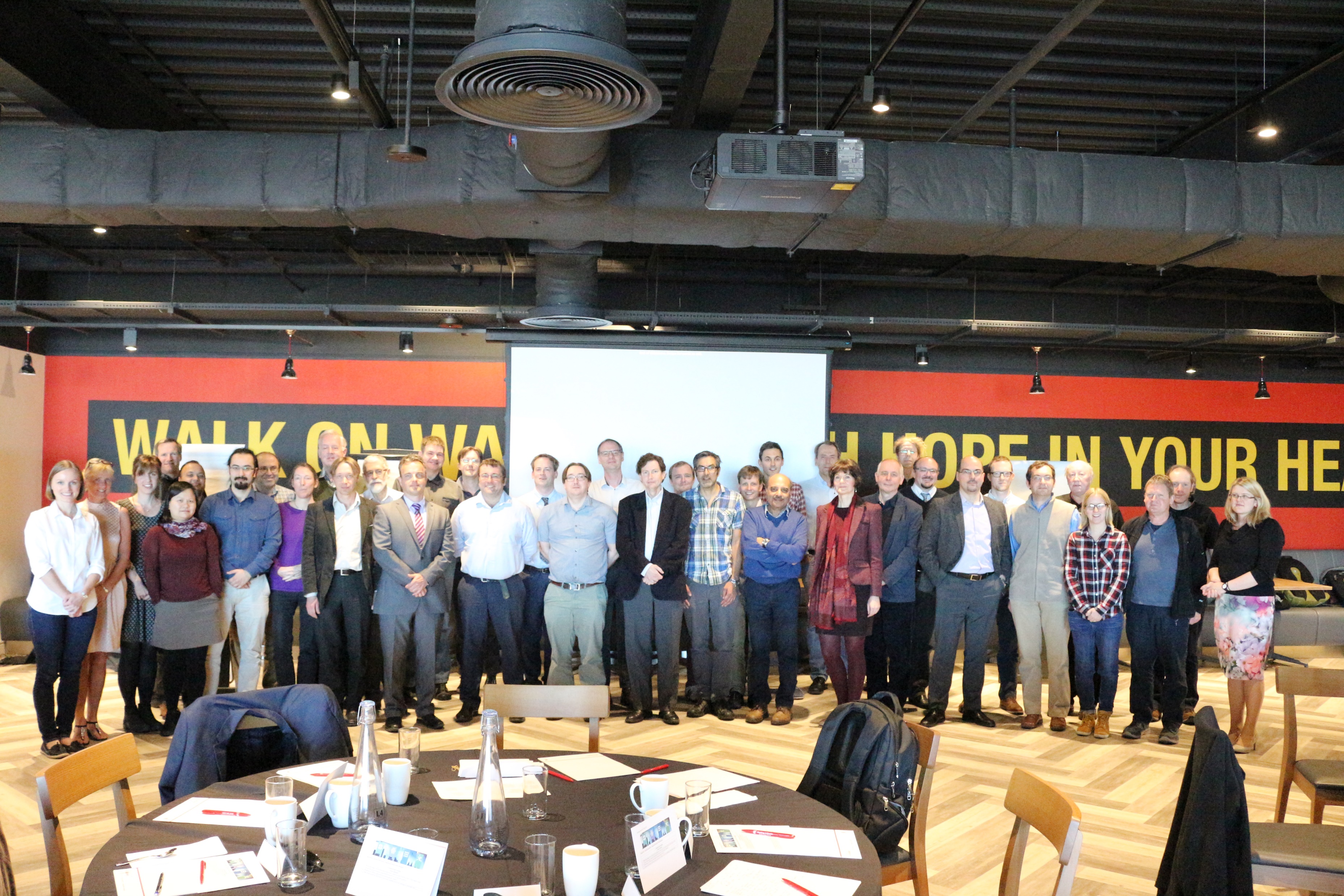 Department of Physics
Research, teaching, mentoring…and more
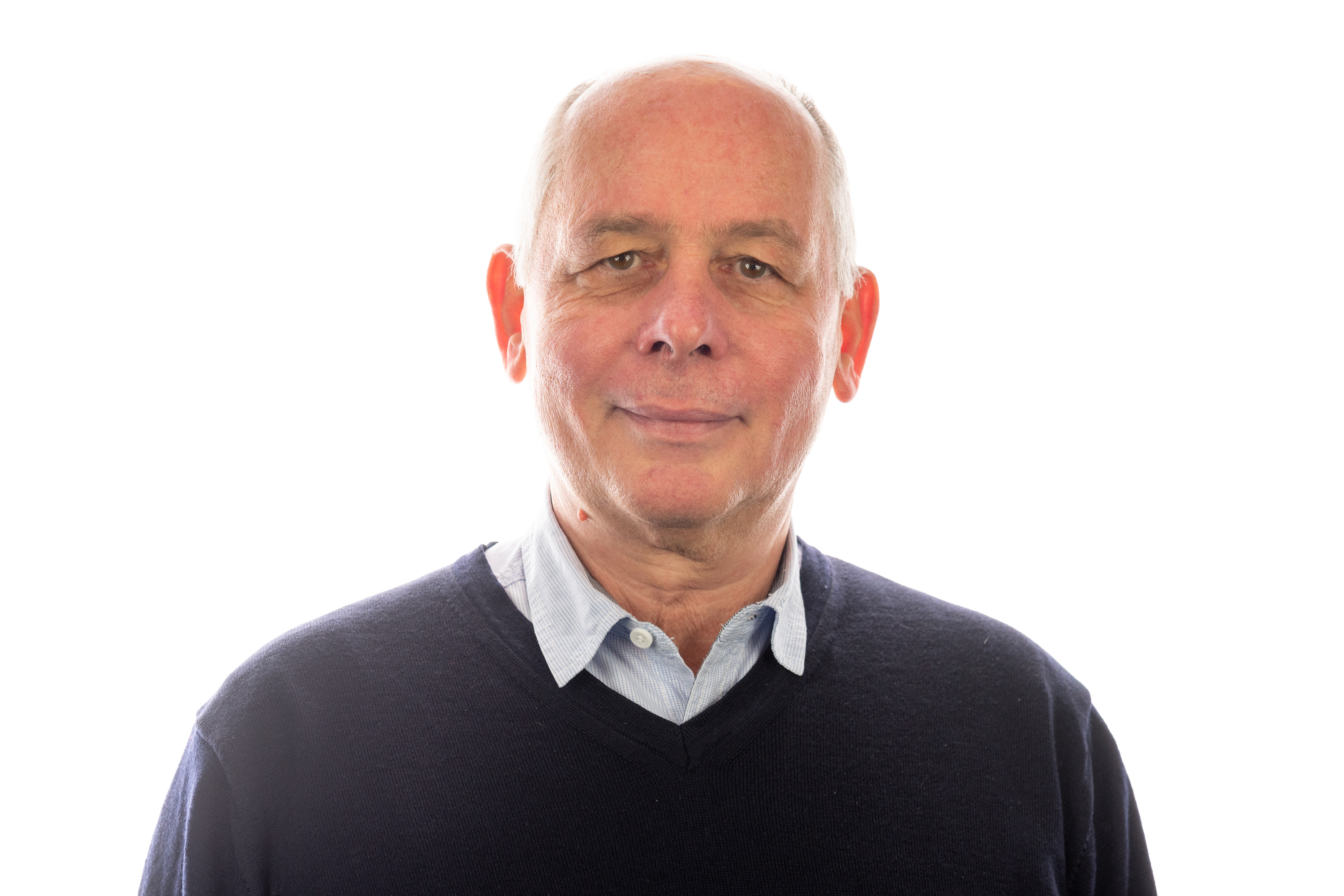